Présentation de grupo sada
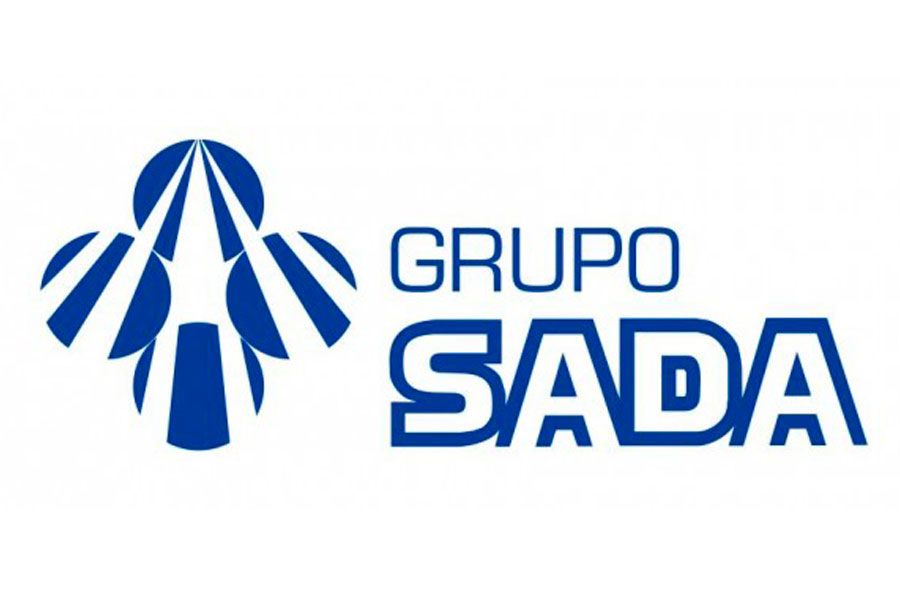 Troisièmes prépapro- Lycée G Péri Toulouse- Malina & Laétitia
1
L’entreprise a été crée il y a plus de 50 ans, leur activité est 
de vendre de la volaille en préparant toute la logistique du produit avant de le mettre en vente.
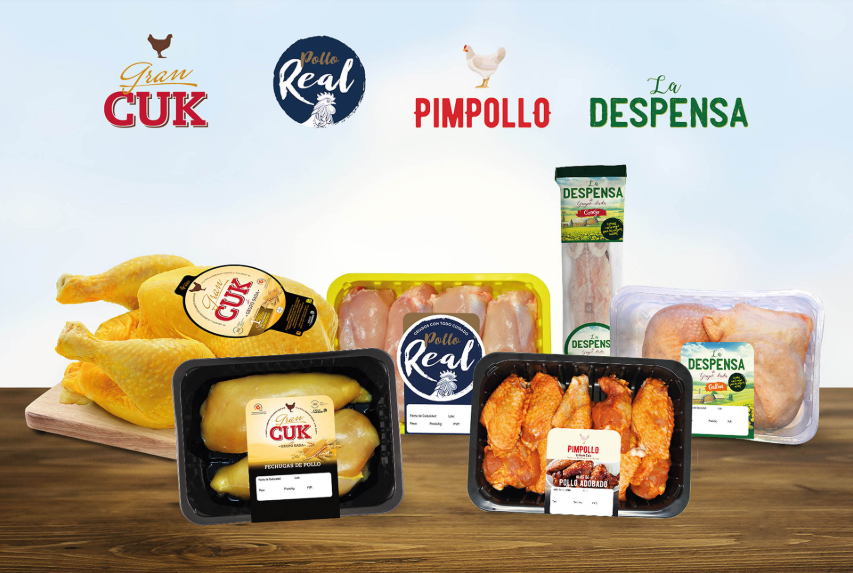 Il y a plus de 3000 employés et leur 
société, qui fait 80m2, est constituée surtout de
bureaux.
Troisièmes prépapro- Lycée G Péri Toulouse- Malina & Laétitia
2
Leur processus productif
productif
1/Le choix des aliments
2/L’élevage des poules reproductrices
3/La production d’œufs
4/L’incubation des œufs
5/Les élevages
6/L'abattage
7/Découpe, transformation et conditionnement
8/La distribution
9/L’attention au consommateur
5/
Troisièmes prépapro- Lycée G Péri Toulouse- Malina & Laétitia
3
Les formations et ATOUTs À acquérir
Pour être recruté chez eux il faut maîtriser les 
langues, principalement l’espagnol, avoir  
de l’expérience à l’étranger et s’y connaitre en 
informatique.
Il faut avoir fait des études en BAC ES 
et un Master 2.
Troisièmes prépapro- Lycée G Péri Toulouse- Malina & Laétitia
4
Quelques exemples de métier dans 
leur société
Fermier, transporteur, comptable,
Logisticien, préparateur de commande,
informaticien…
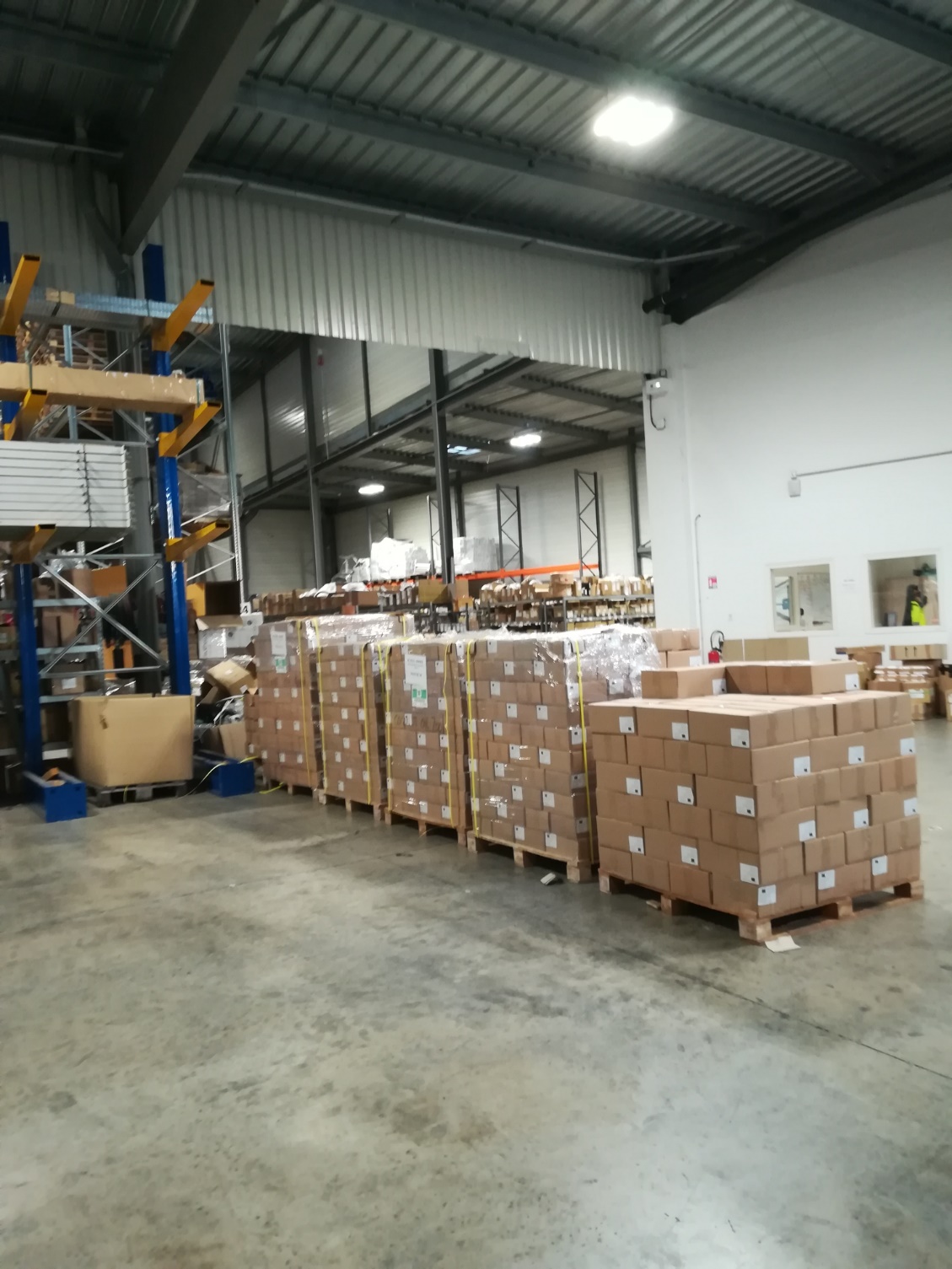 Troisièmes prépapro- Lycée G Péri Toulouse- Malina & Laétitia
5
Quelques évolutions de métiers du 21ème siècle pour SADA
En logistique il y aura des créations de postes de cadres et de techniciens, avec beaucoup d’utilisation informatique. 
540 000 postes seraient à pourvoir dans le transport en 2022.
La part des femmes augmentent dans les métiers du transport et de la logistique.
Troisièmes prépapro- Lycée G Péri Toulouse- Malina & Laétitia
6
Les nouveaux métiers dans l’agriculture
Il y a de plus en plus de mal à trouver des salariés dans l’agriculture.
Les canaux de commercialisation se diversifient: 
drive fermier, 
vente directe 
donc on utilise davantage l’informatique (ou digital).
Troisièmes prépapro- Lycée G Péri Toulouse- Malina & Laétitia
7
Les évolutions des métiers du commerce
Les vendeurs doivent se former:
- beaucoup d’informatique 
- et de la relation humaine (il faut bien parler)
Troisièmes prépapro- Lycée G Péri Toulouse- Malina & Laétitia
8
FIN
Nous vous remercions pour votre attention!
Troisièmes prépapro- Lycée G Péri Toulouse- Malina & Laétitia
9